Cleansing the Demon-Possessed
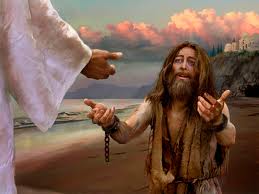 Luke 8:26-39
INTRODUCTION
Context
Mark 3:22-30 – Jesus is accused of having an unclean spirit
…by the power of Beelzebul (Beelzebub/Satan)
He shows them the folly of their assertion
He tells them the consequences of their sin
Mark 4
Teaches in parable (Sower, etc.)
At the end of the day, crosses over in a boat
A storm arises suddenly while He sleeps in the boat
He miraculously calms it, scolds them; they are amazed
The demon-possessed
On the other side of the lake
They are met by this man (men-Matt 8:28-29)
He knew Jesus
He knew trying to run away would be useless
We are not told how he came to be possessed by the demon(s)
Did he do something to “invite” them in?
Did they force their way in?
Demon possession was almost exclusively a NT phenomenon
The demon-possessed
He exhibits several common characteristics of demon-possessed people
Severe personality change
The man’s personality is submerged
When spoken to, the demon answers (Mark 5:9)
Anti-social behavior
Living away from civilization
In the tombs
People were afraid of him
The demon-possessed
He exhibits several common characteristics of demon-possessed people
Spiritual awareness (James 2:19)
Knew Jesus is the Son of God w/authority over them
Knew about the coming torment
Knew that running away was not an option
Ironic: the demon bows to Jesus; many people do not
Super strength
A lesson the 7 sons of Sceva learned (Acts 19)
No one was strong enough to subdue him
Shackles/chains not strong enough
The demon-possessed
He exhibits several common characteristics of demon-possessed people
Constant torment
Shrieking day and night (emotional/spiritual)
Gashing himself with stones (physical)
The tormentor pleads w/Jesus not to be tormented
Tendency toward self-destruction
Demon induced? Man induced?
See Mark 9:17-18
The fatal result of going into the pigs
Ironic
This is a case where a miracle drives the observers away
While Legion had not wanted to leave the country, the people did not want Jesus to stay
The people had dealt with the super human strength of Legion, but they couldn’t handle the greater strength of God
Note: If you ask Jesus to get out of your life, He will
Significant changes
Their torment was calmed
They had been constantly roaming in the tombs, mountains, wilderness
Prov. 28:1 – “The wicked flee when no one…”
Isaiah 57:20-21 – no rest for the wicked
Now they were sitting and resting
Matthew 11:28 – “Come unto Me, all you who are weary and heavy laden…”
Significant changes
Their desire to stay away from Christ becomes a desire to accompany Him
John 1:11 – they did not receive Him
John 3:19 – they loved the darkness
Note: Jesus sent him back to witness to his towns
Those people would have known what he was like before Jesus had freed him
In Judea, He was still telling the people to be quiet about His miracles
Our first responsibility is to those closest to us
Significant changes
Where they had been unclothed, now they were clothed
Sin makes people shameless and immodest
When the inside is cleaned, the outside manifests it; Inner cleanliness, modesty is reflected in outward appearance
These men may put some Christians to shame
Significant changes
Their madness was replaced by sanity
It is the fool who rejects God
The fear of the Lord…
NOTE: when the bad is removed, it must be replaced with good – God’s Spirit and teachings
CONCLUSION
We can learn a lot from the condition of these men when they were demon possessed
And we can learn a lot from their condition after they had been cleansed of evil
We can get a brief insight into demons, also
Don’t be deceived, there is a spiritual war going on and you are either for or against Jesus
Are YOU a Christian?
Hear
Believe
Repent
Confess
Be Baptized
Continue Faithfully
Romans 10:17
Mark 16:16
Acts 2:38
Acts 22:16
Mark 16:16
Hebrews 10:38